Upgrade CUPID für GSI UNILAC Anlage
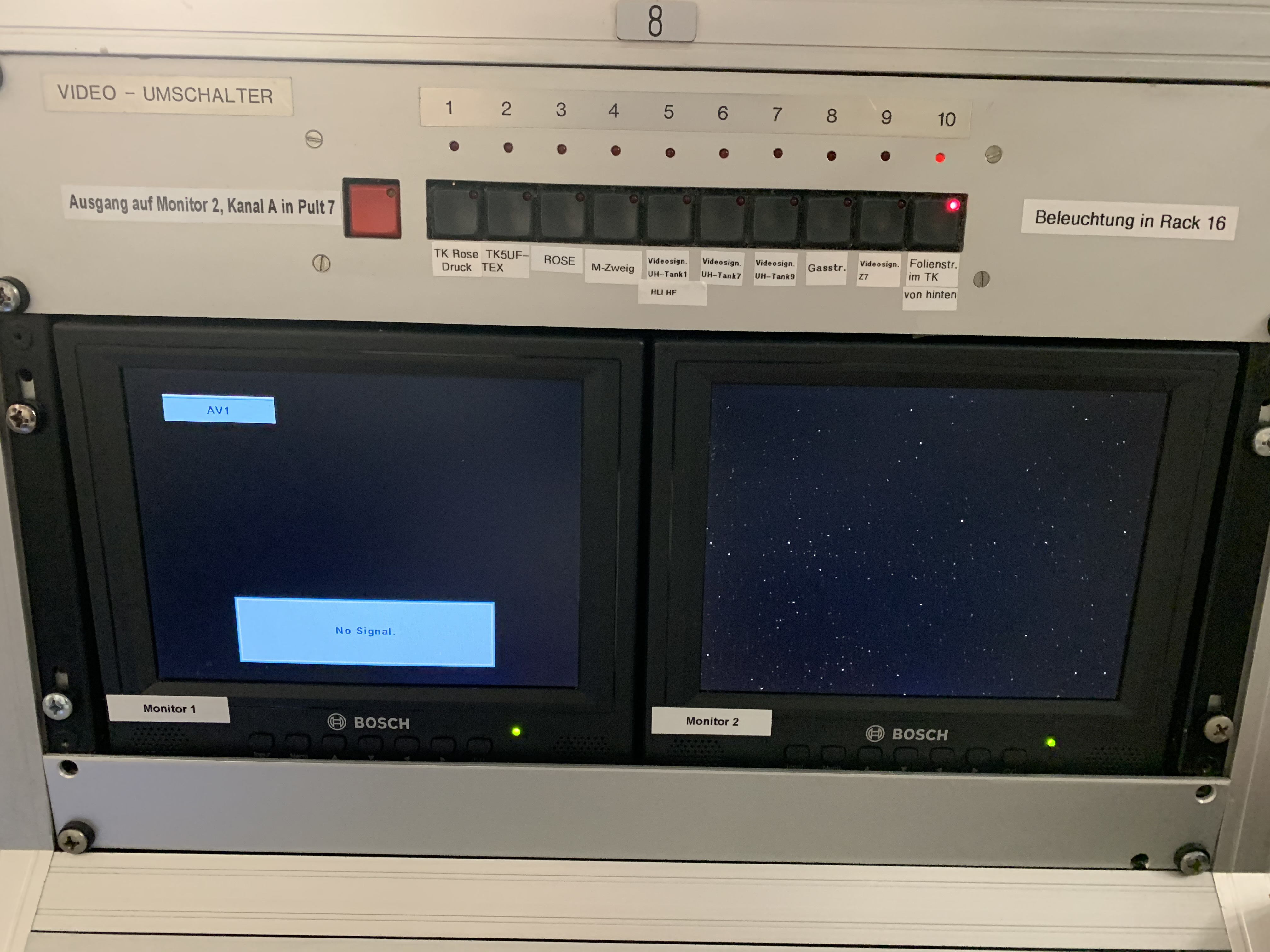 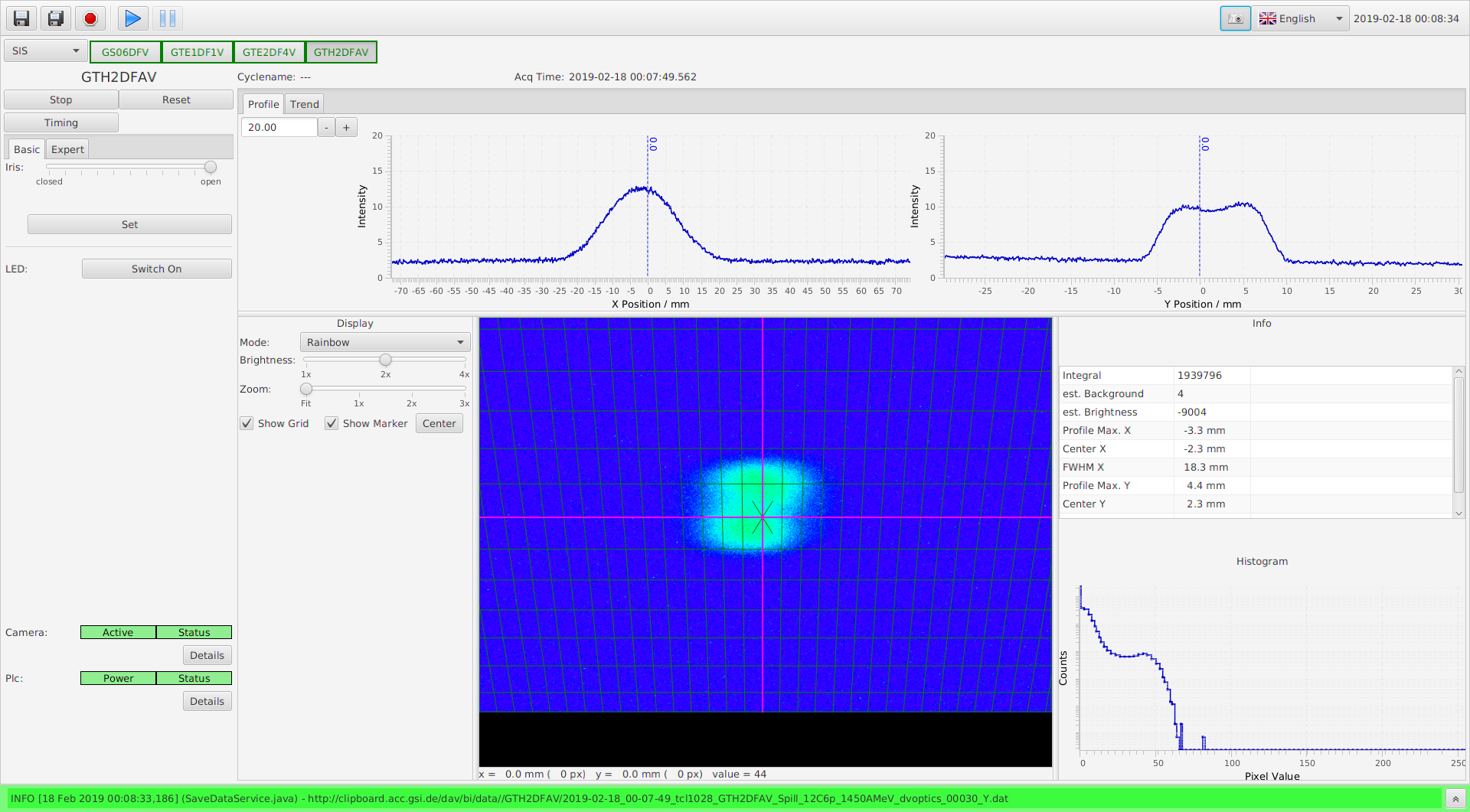 Racks: bestellt und geliefert 
LSB Rack Aufstellort: geklärt mit H. Welker
Stecker: bestellt und geliefert
Long Kabels: bestellt, große Teil schon geliefert
BiG Antrag für Kabelverlegungsarbeiten: in Vorbereitung
SPS: Angebot angefordert, warten auf OK für Bestellung 
IDS Kamera und Optik: Angebot angefordert, warten auf OK für Bestellung 
DAQ System: bestellt, noch nicht geliefert
Planung mechanische Umbauten: in Arbeit
[Speaker Notes: Alter System – Analoge Kameras.
Umbau auf digitales System. CUPID – Seit 2014 in der HEST im Einsatz.]